TOÁN 1
Tuần 10
Bài 22: Luyện tập
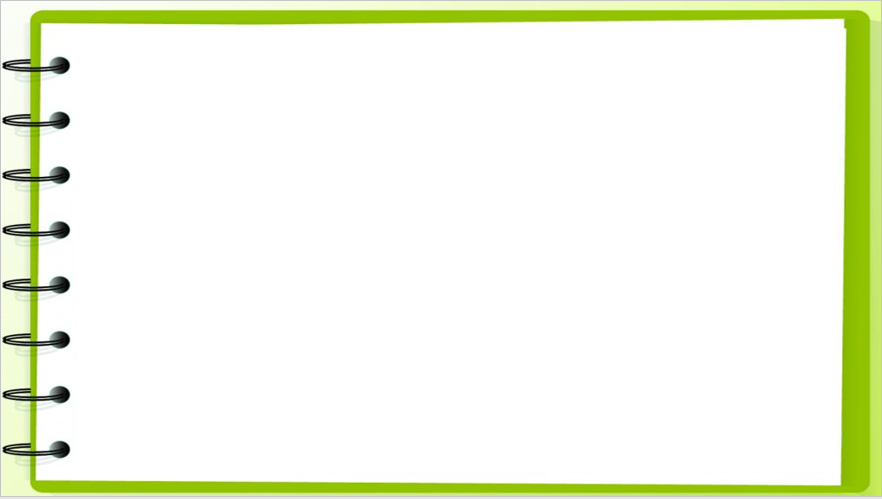 1
Tìm kết quả của mỗi phép tính :
1
7
6 + 1
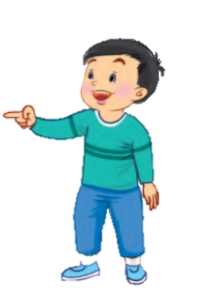 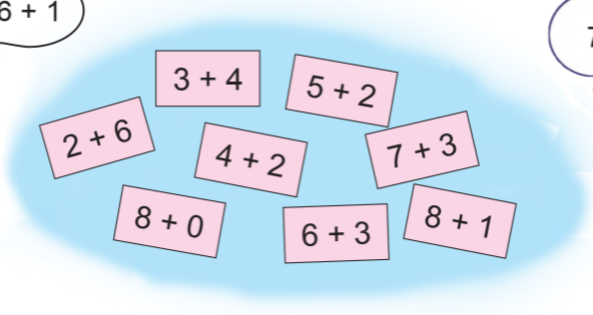 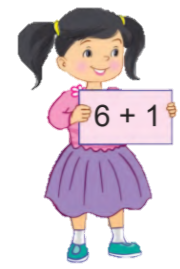 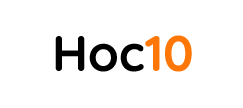 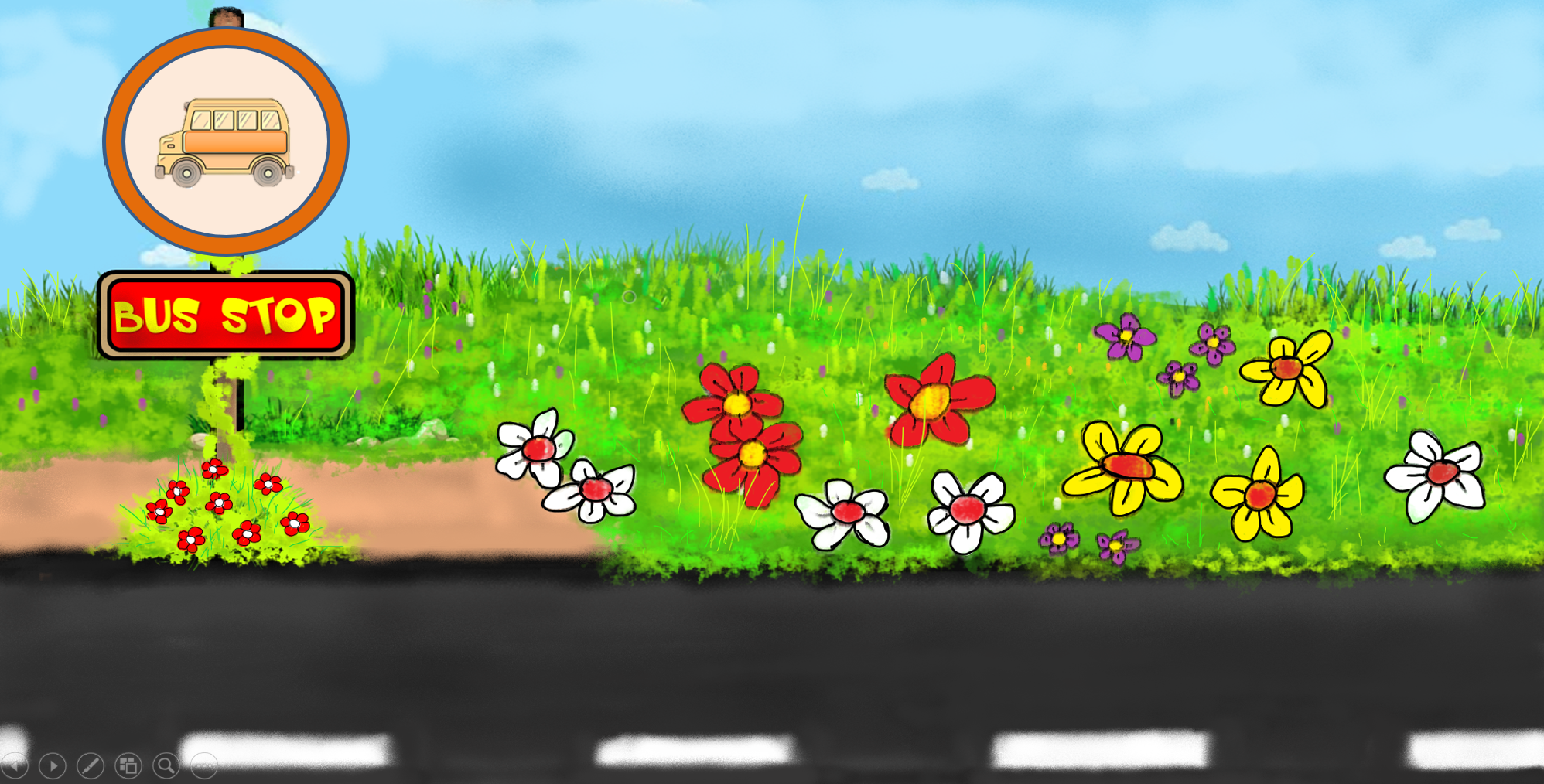 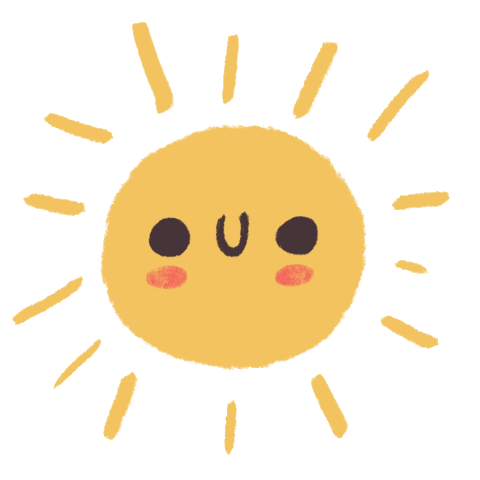 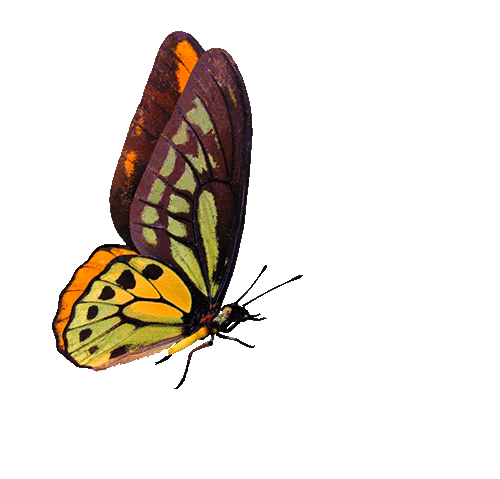 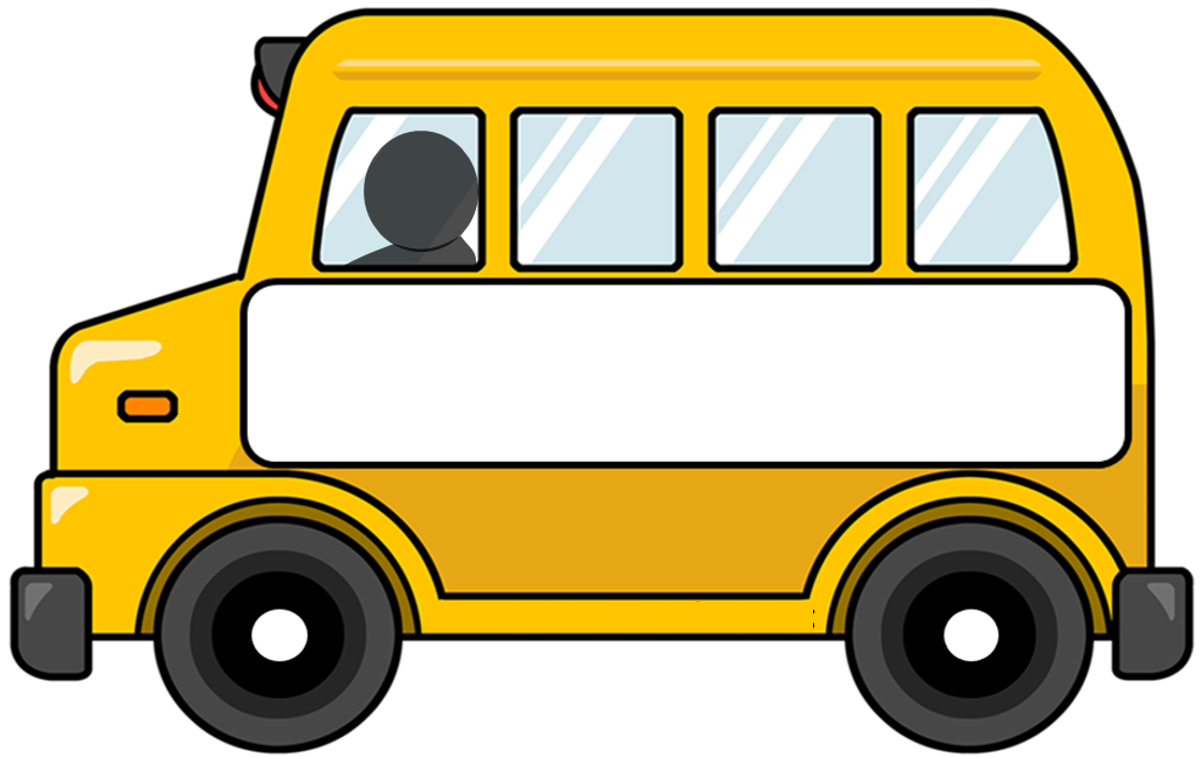 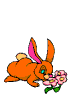 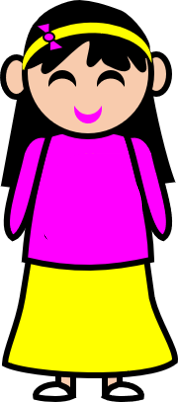 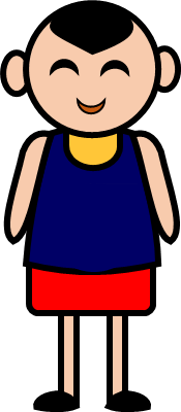 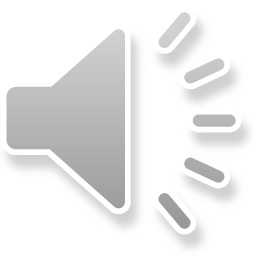 TRẠM XE BUÝT
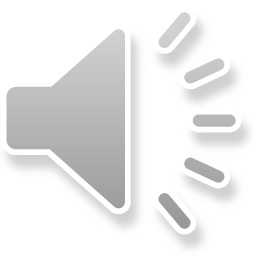 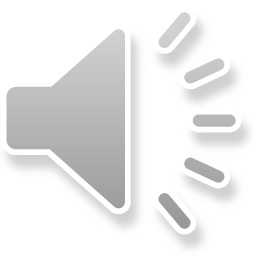 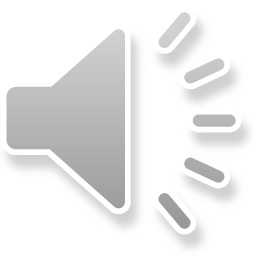 PLAY
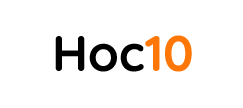 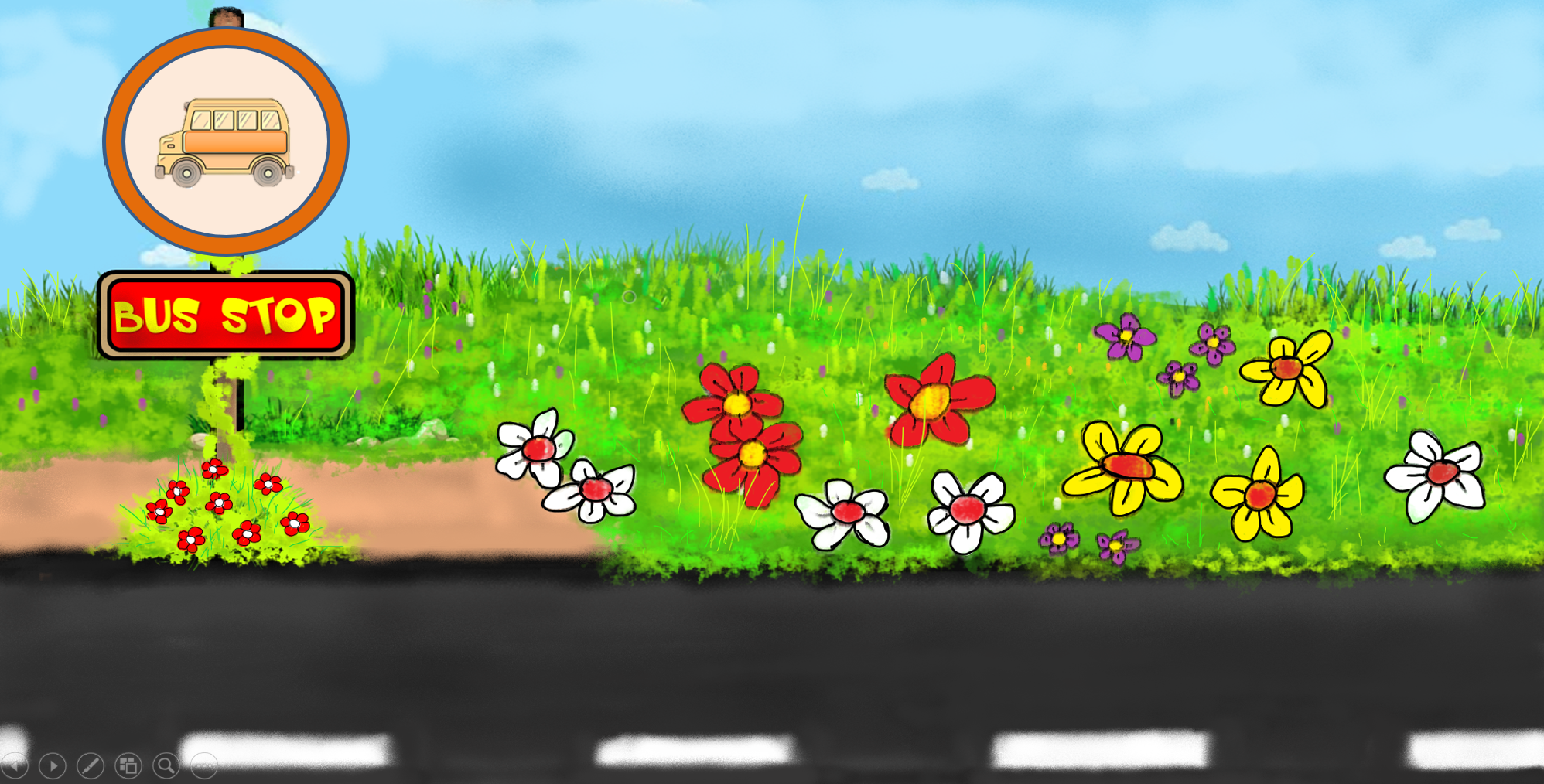 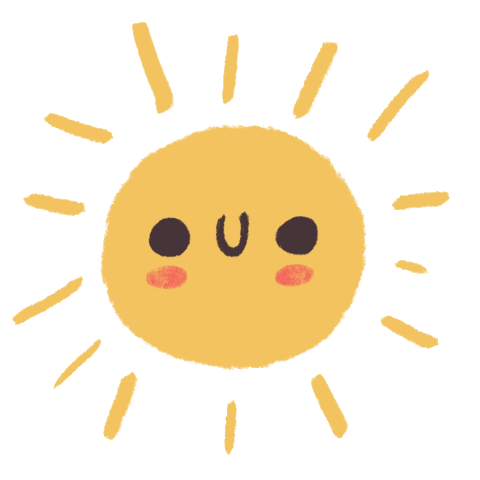 2 + 6 = ?
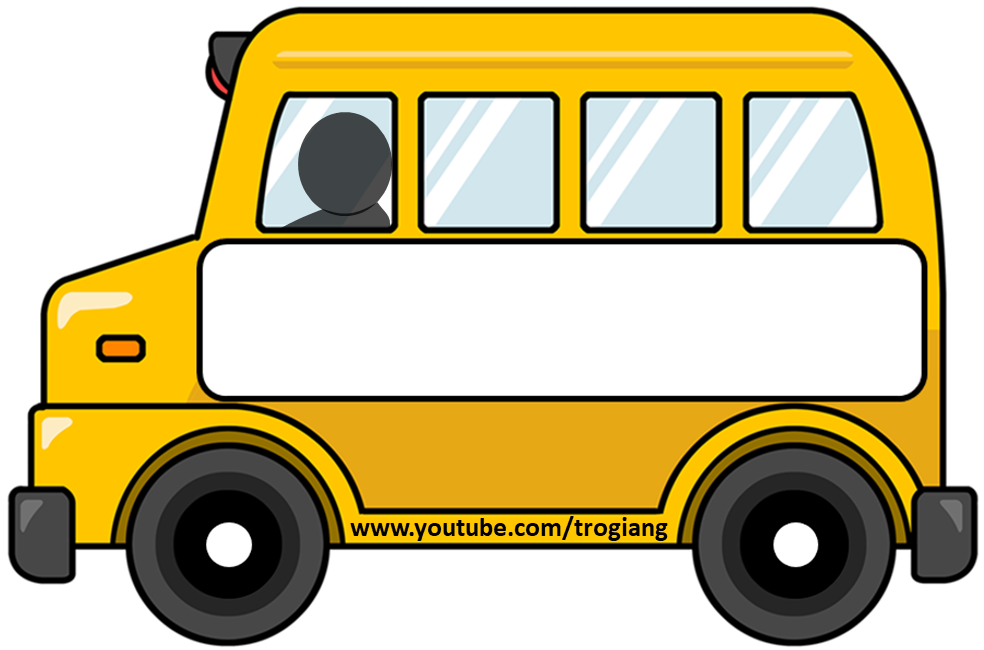 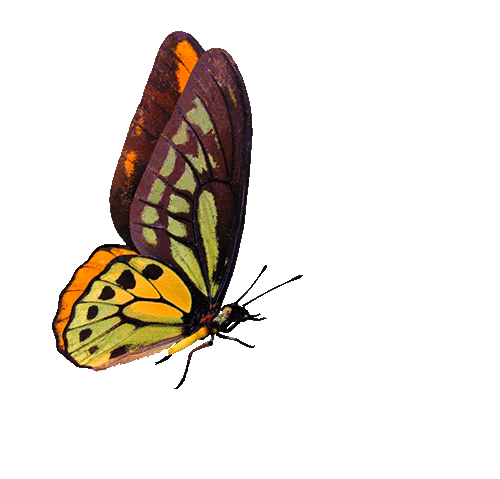 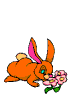 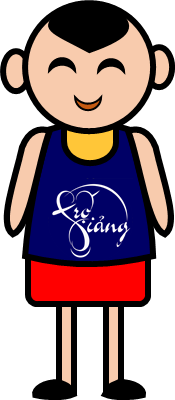 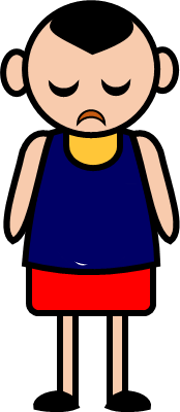 2 + 6 = 8
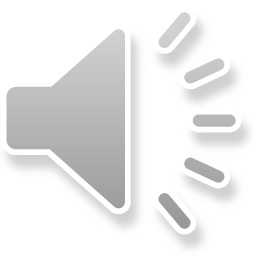 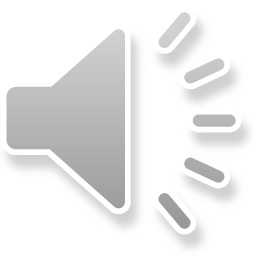 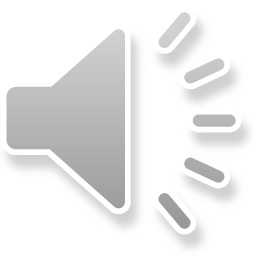 ĐÚNG
SAI
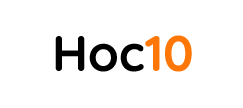 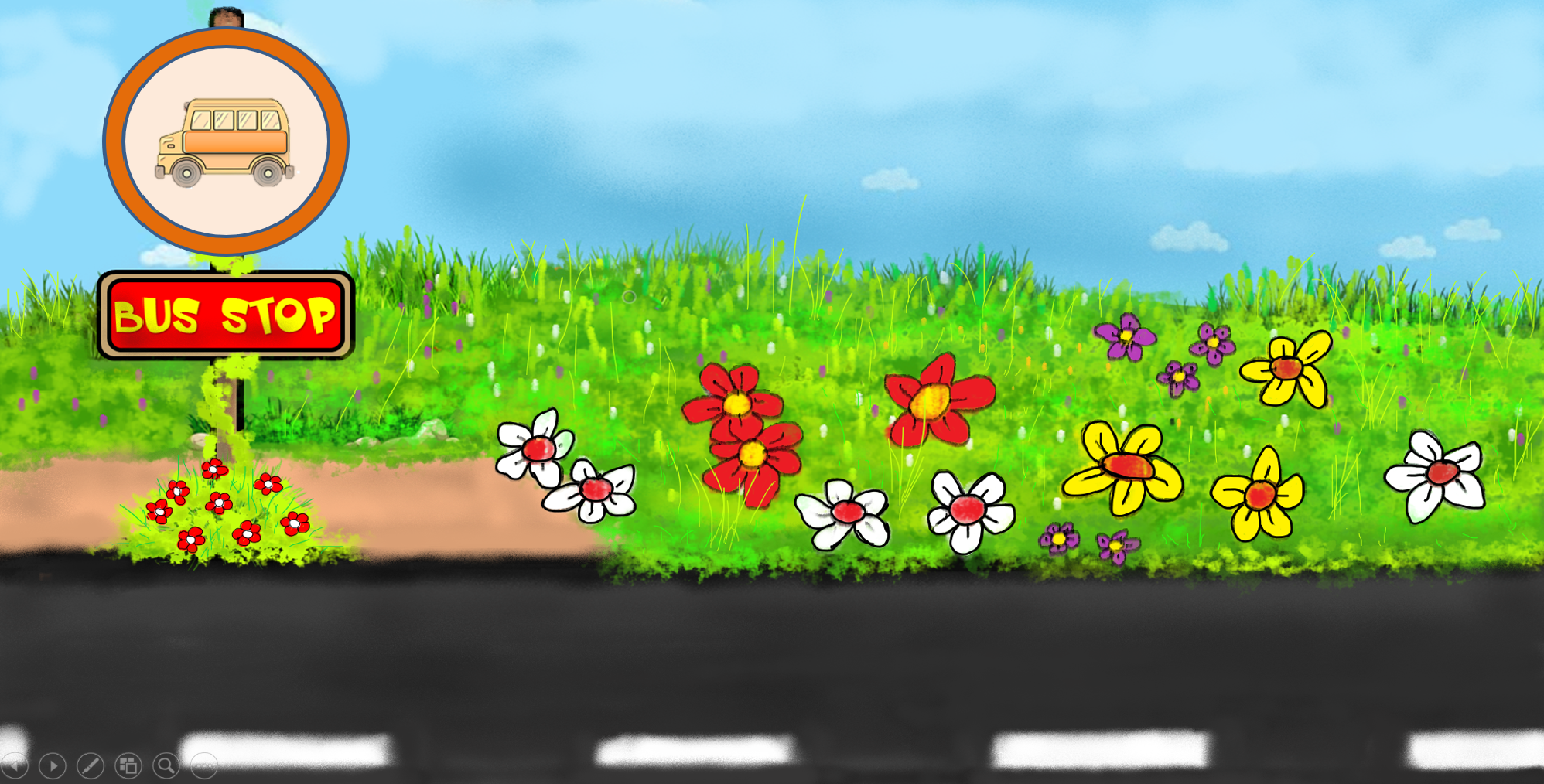 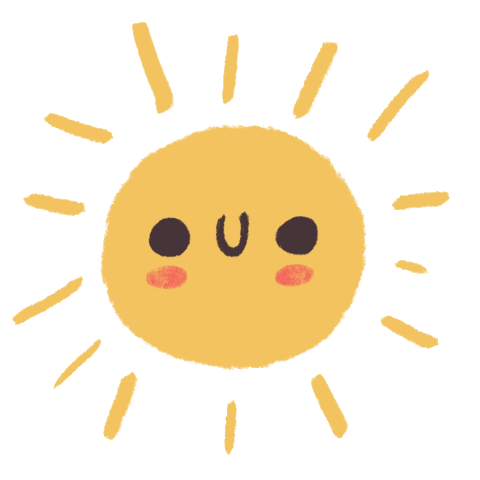 6 + 3 = ?
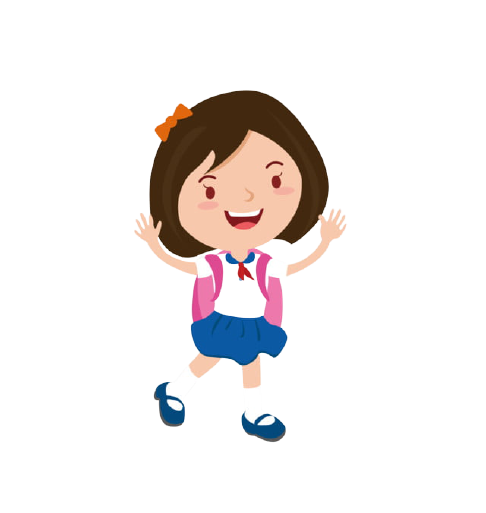 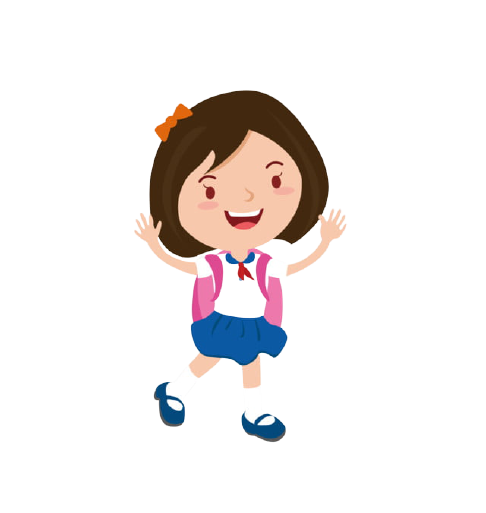 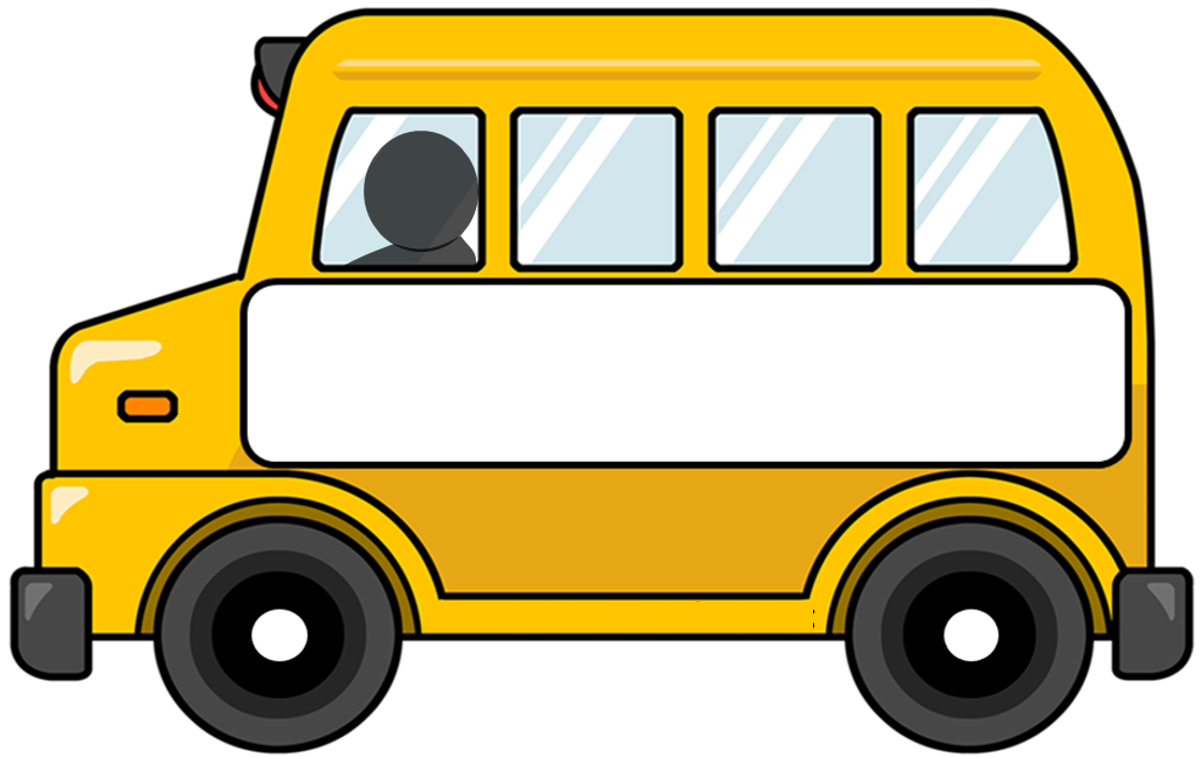 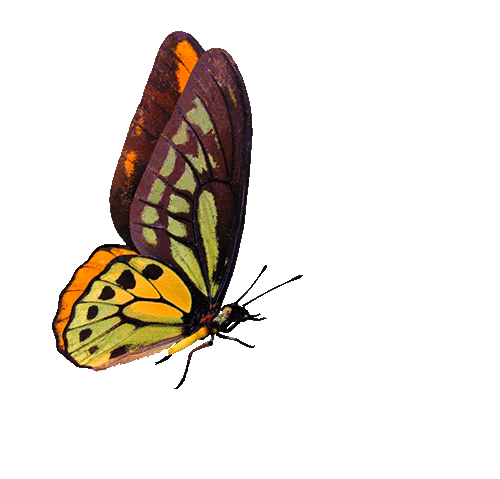 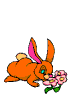 6 + 3 = 9
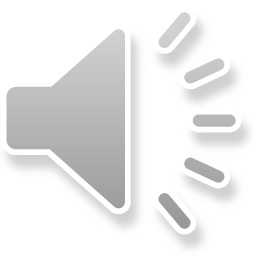 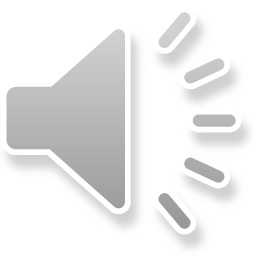 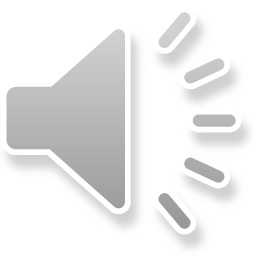 ĐÚNG
SAI
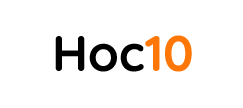 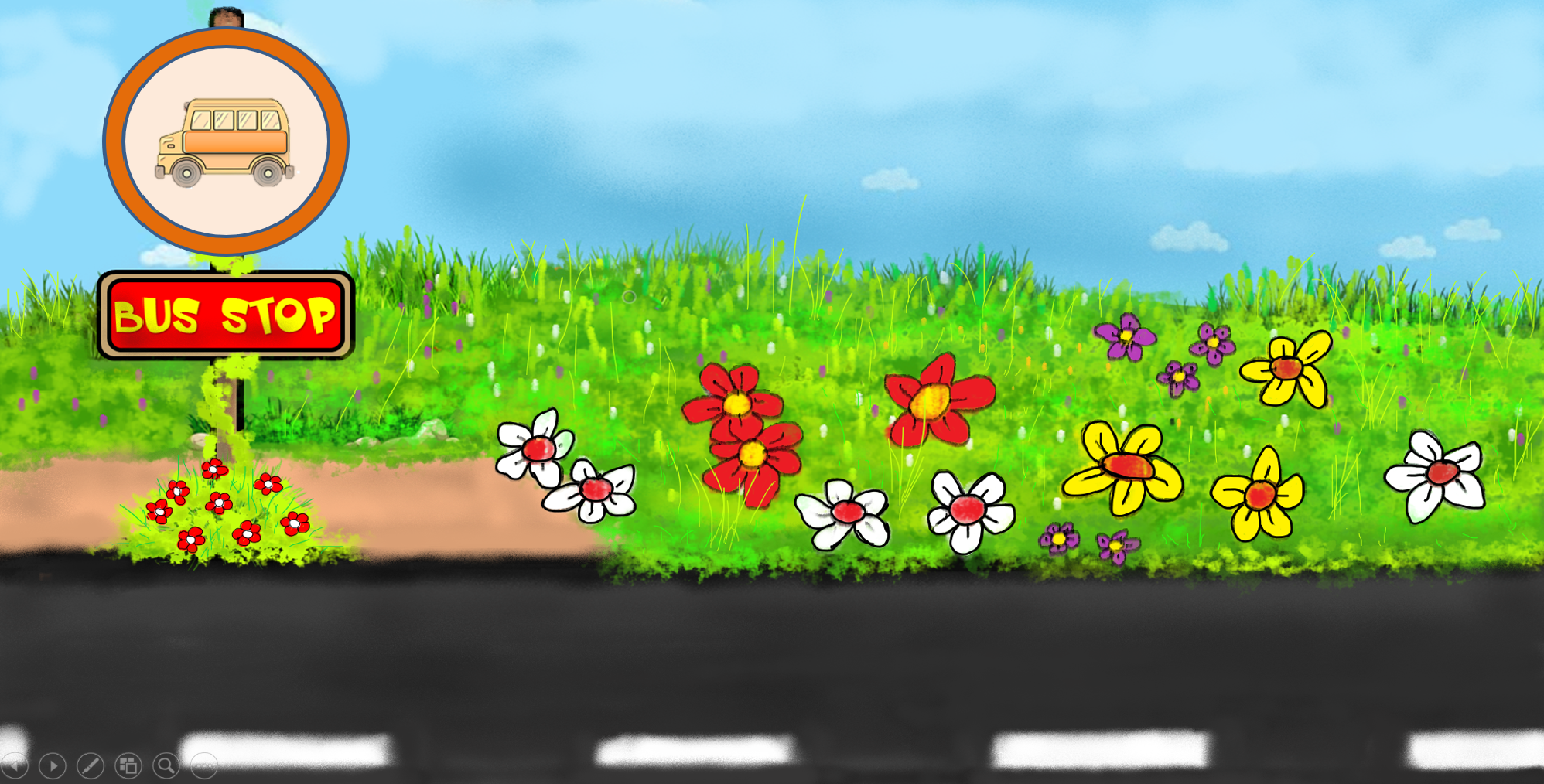 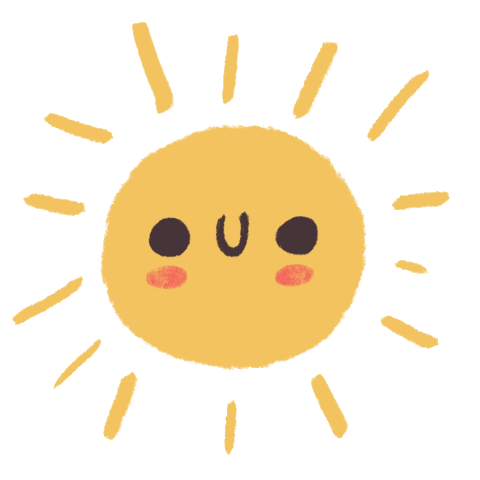 3 + 4 = ?
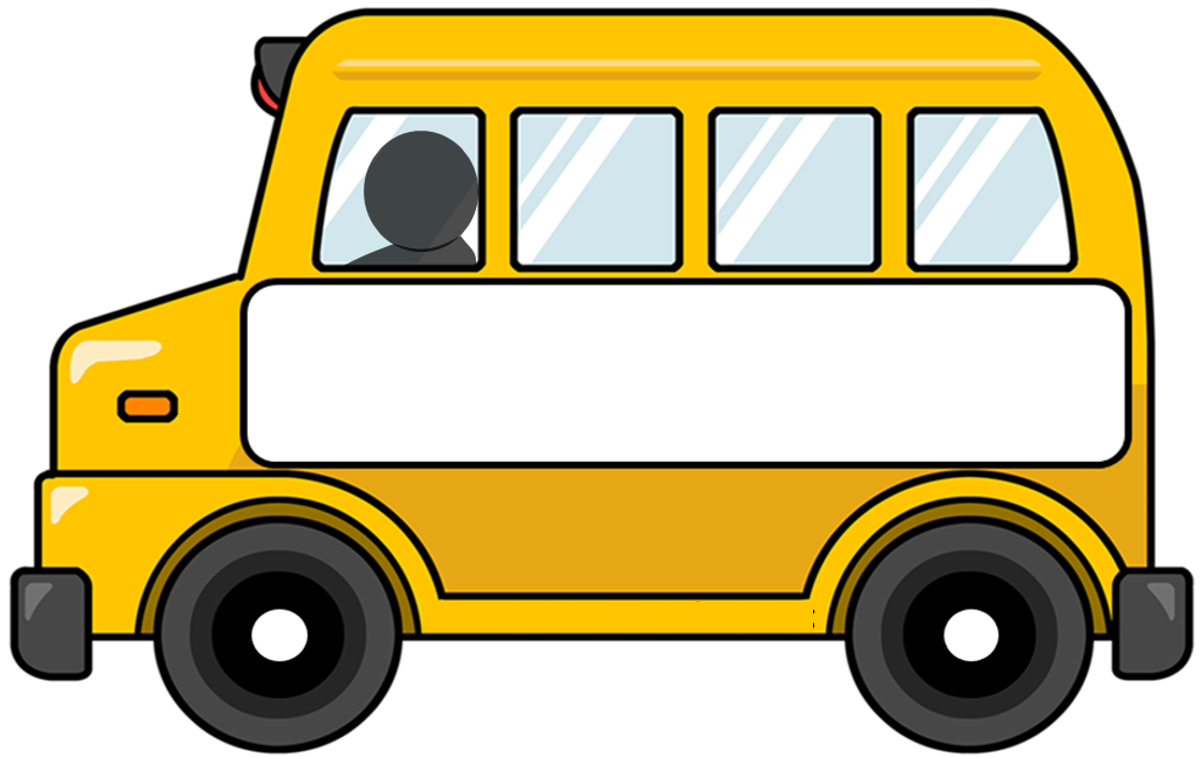 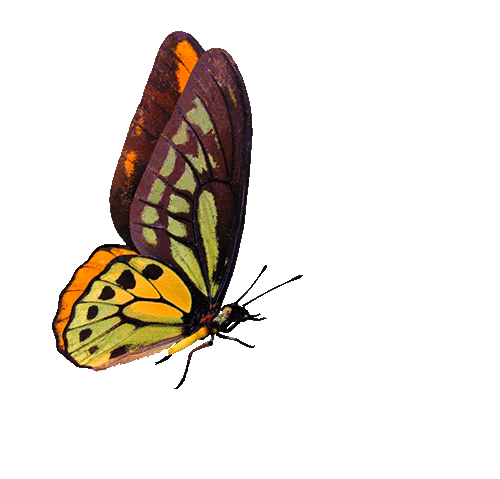 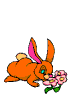 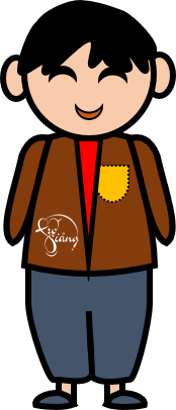 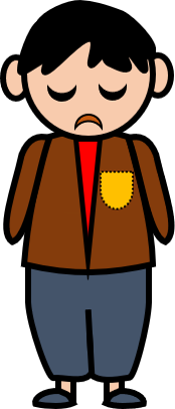 3 + 4 = 7
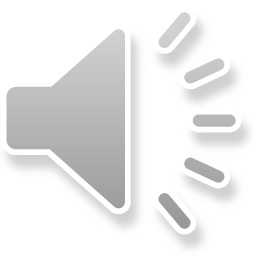 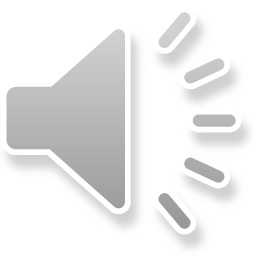 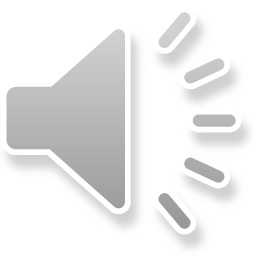 ĐÚNG
SAI
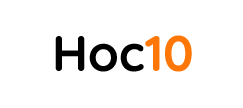 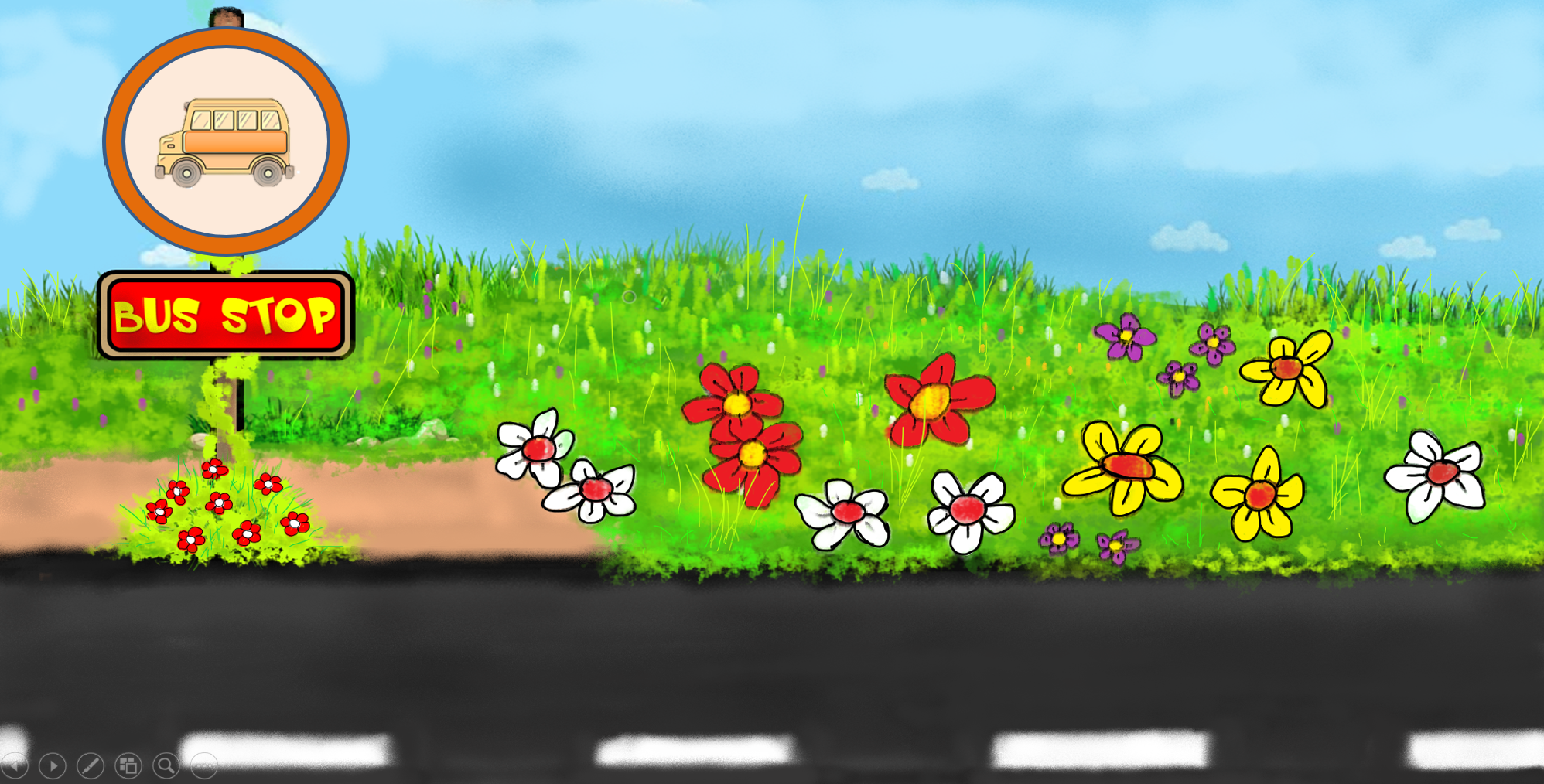 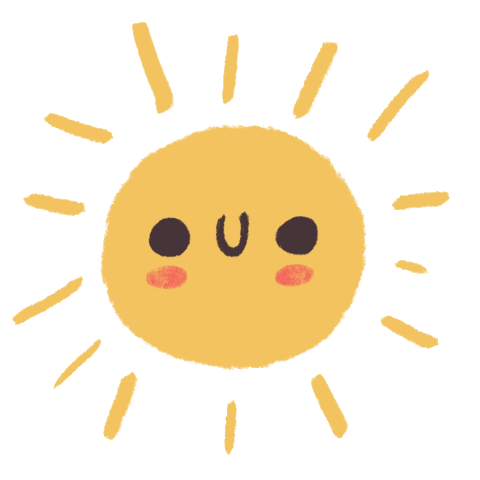 5 + 2 = ?
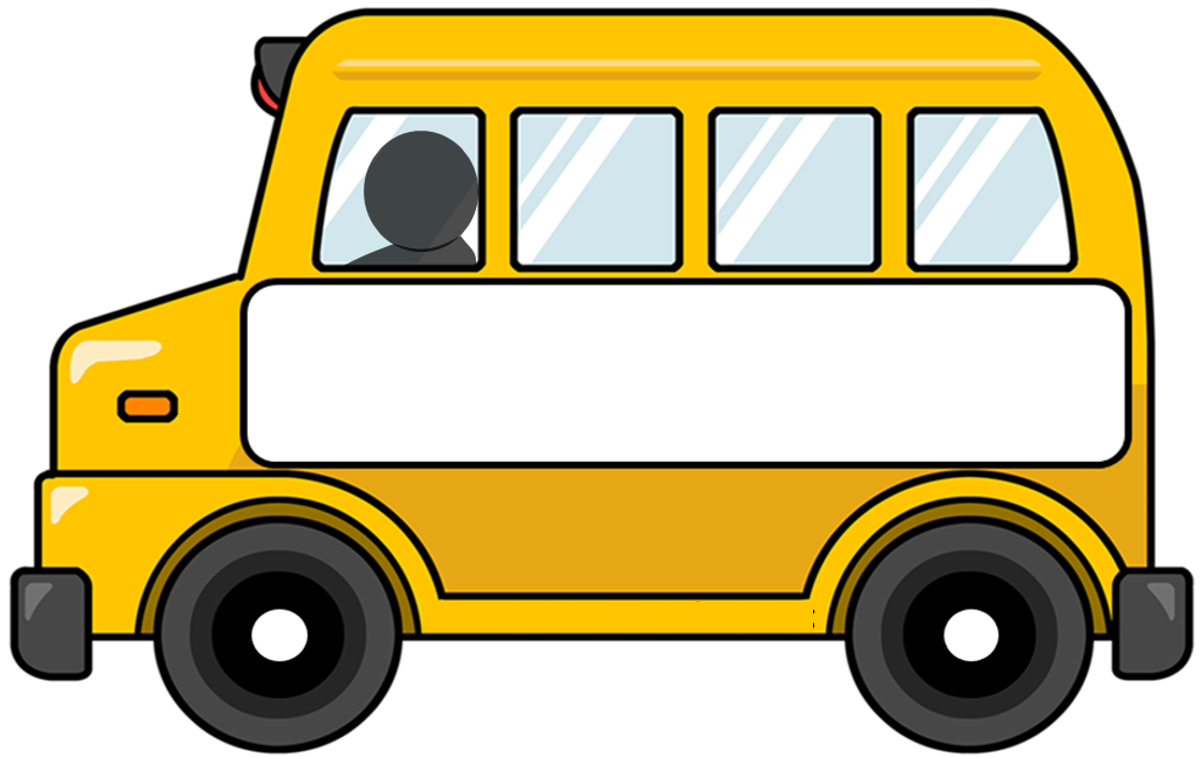 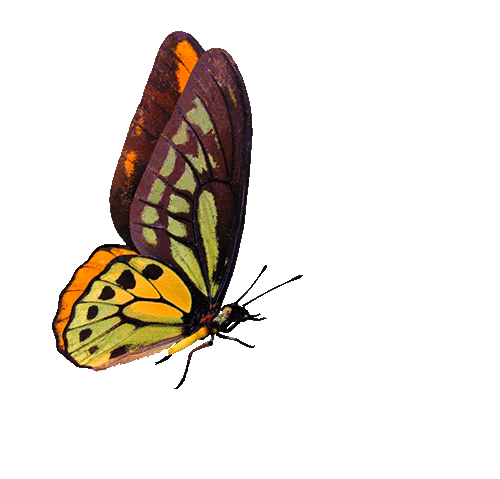 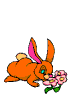 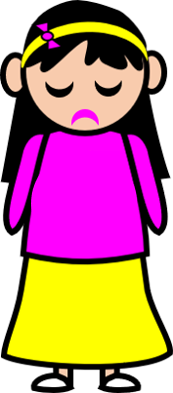 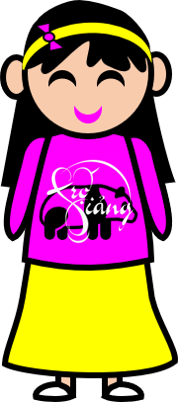 5 + 2 = 7
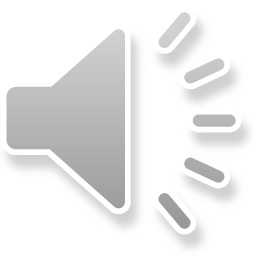 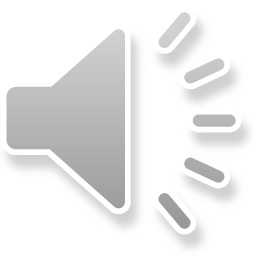 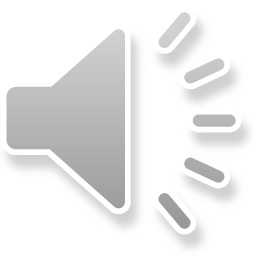 ĐÚNG
SAI
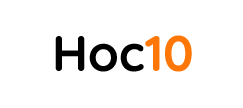 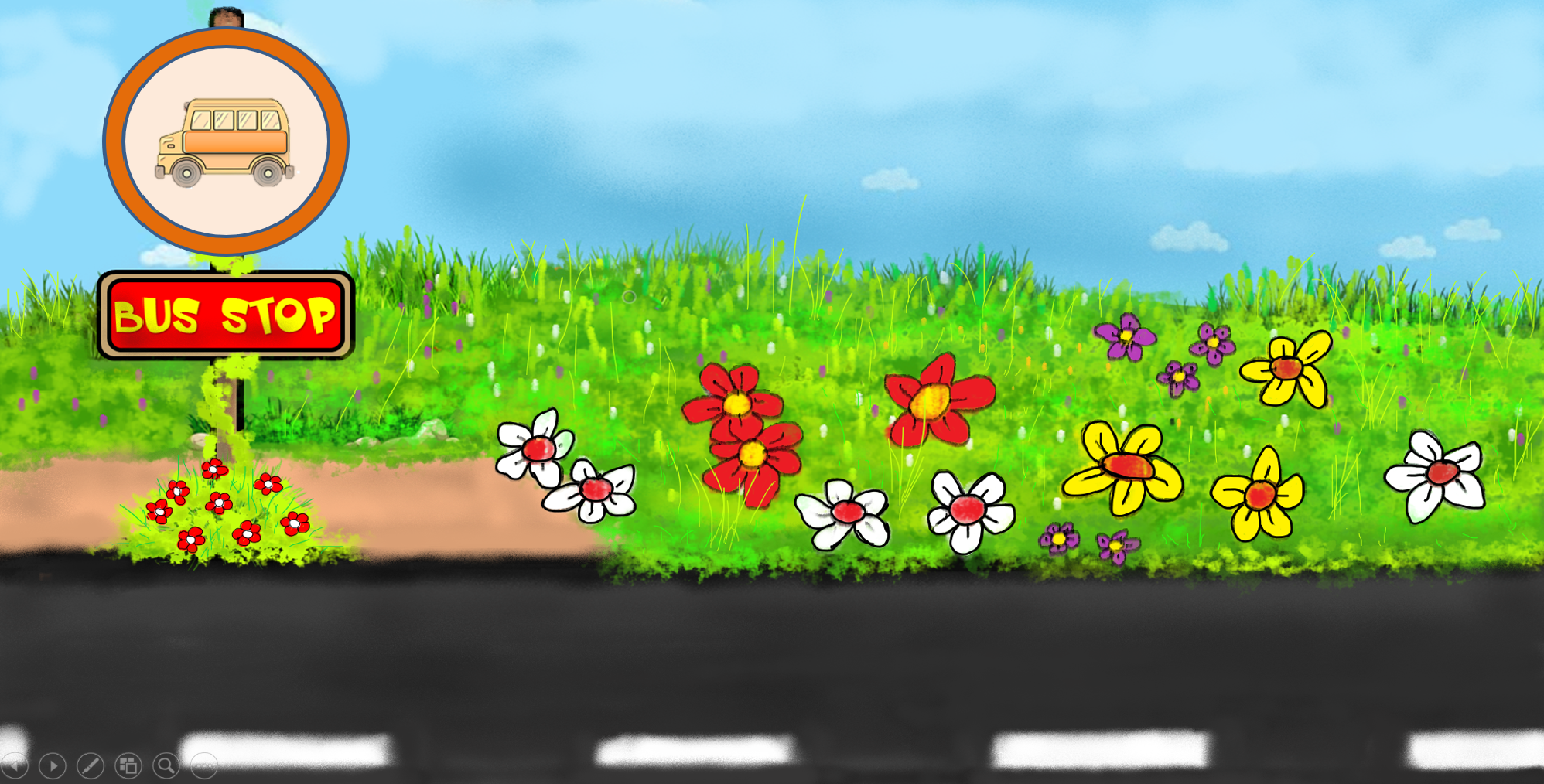 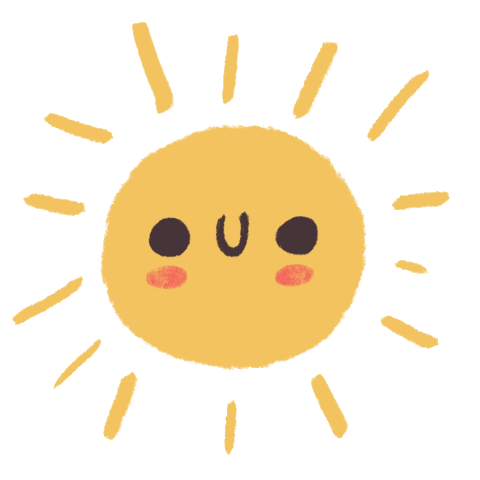 8 + 0 = ?
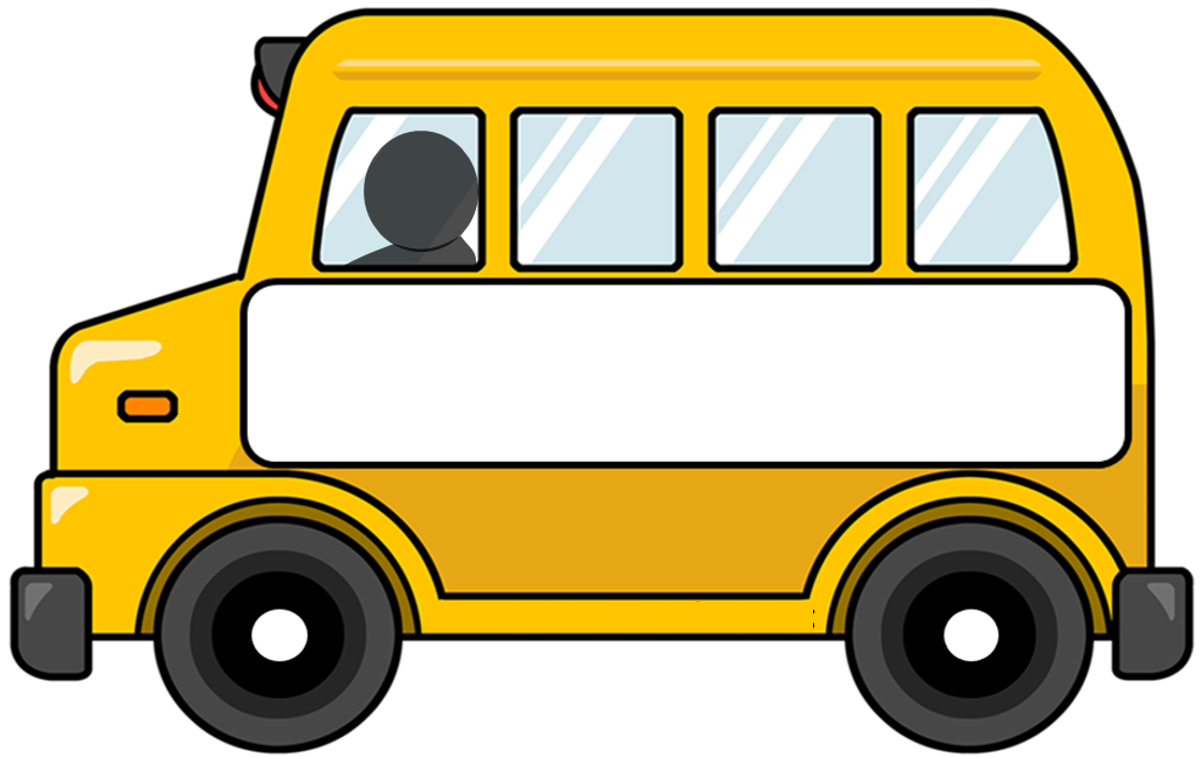 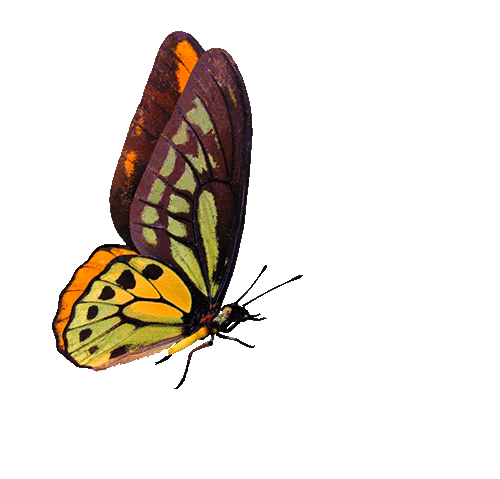 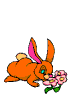 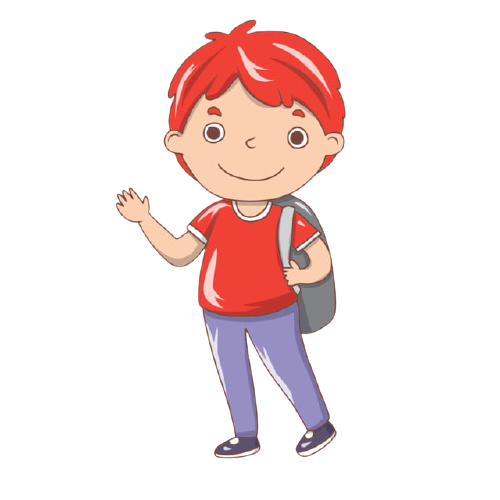 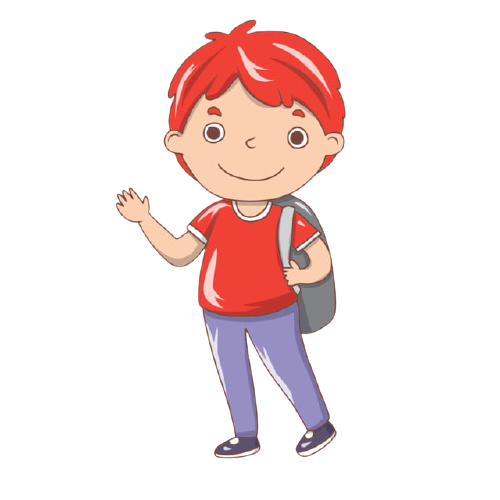 8 + 0 = 8
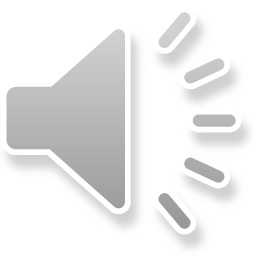 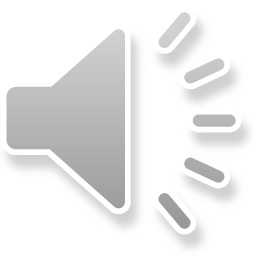 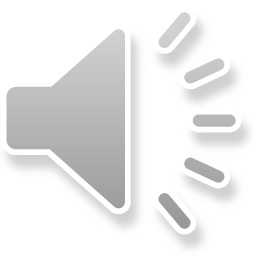 ĐÚNG
SAI
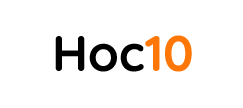 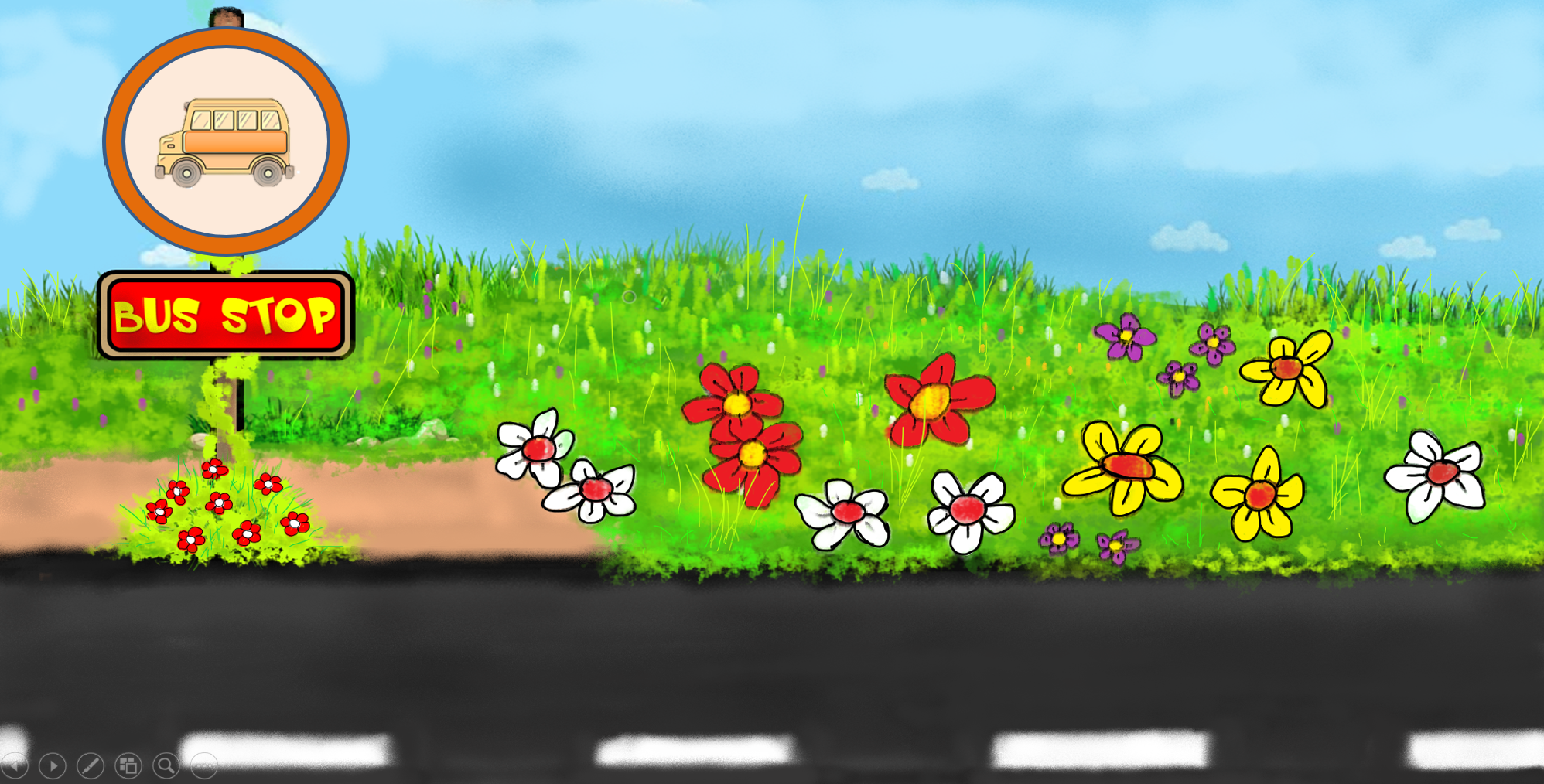 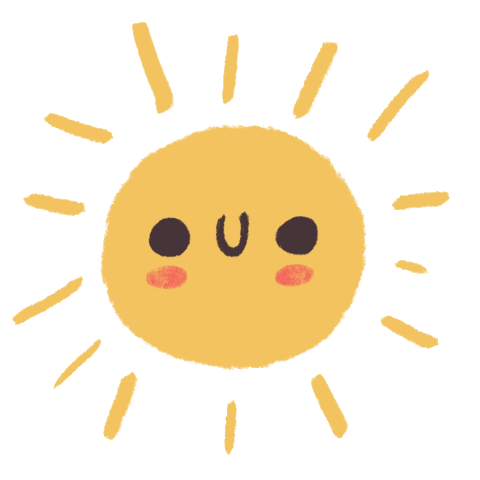 4 + 2 = ?
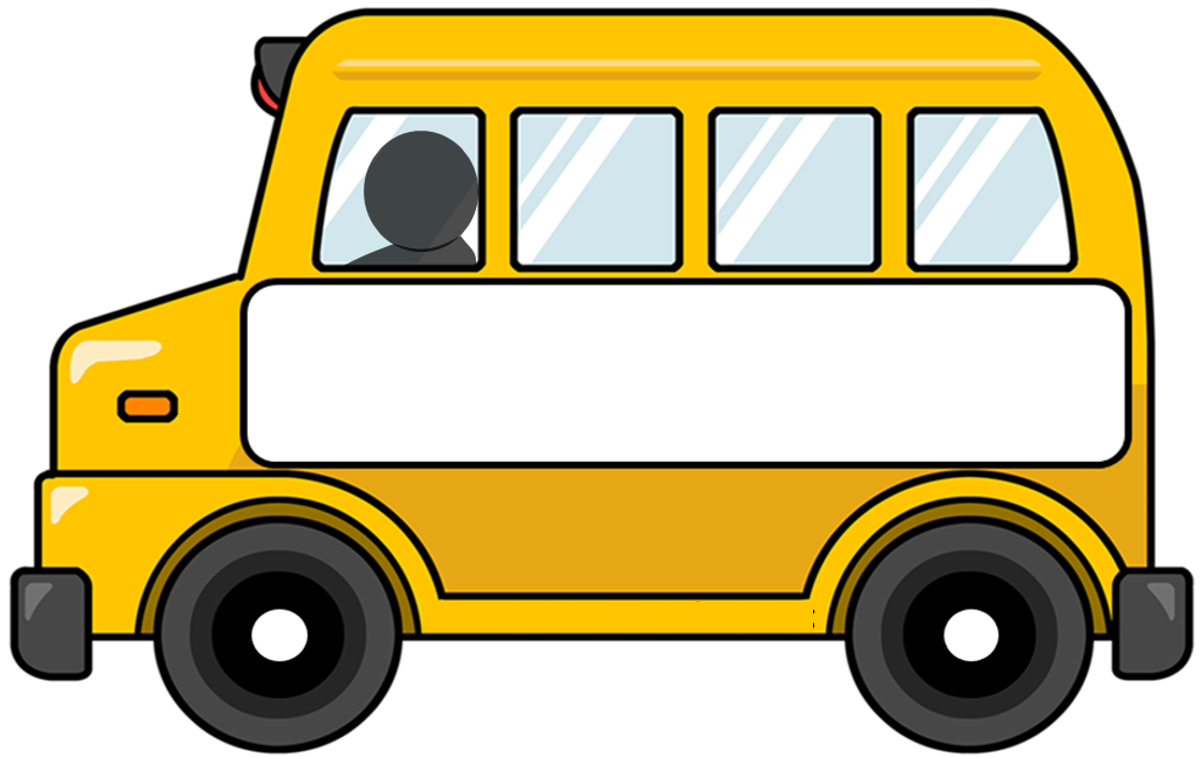 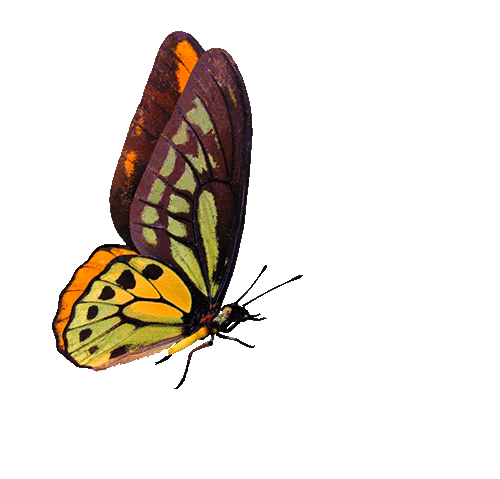 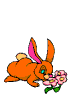 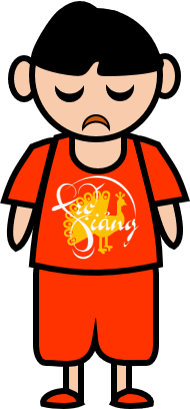 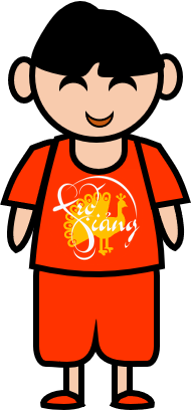 4 + 2 = 6
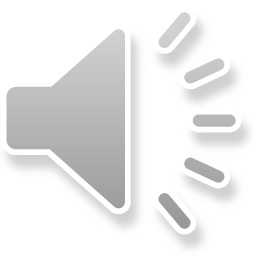 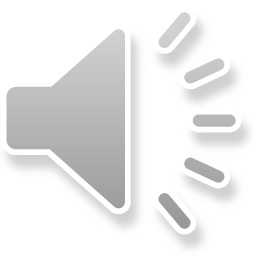 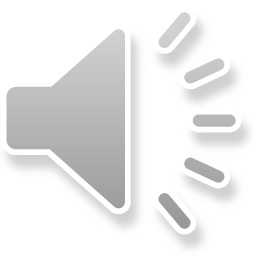 ĐÚNG
SAI
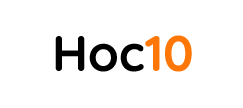 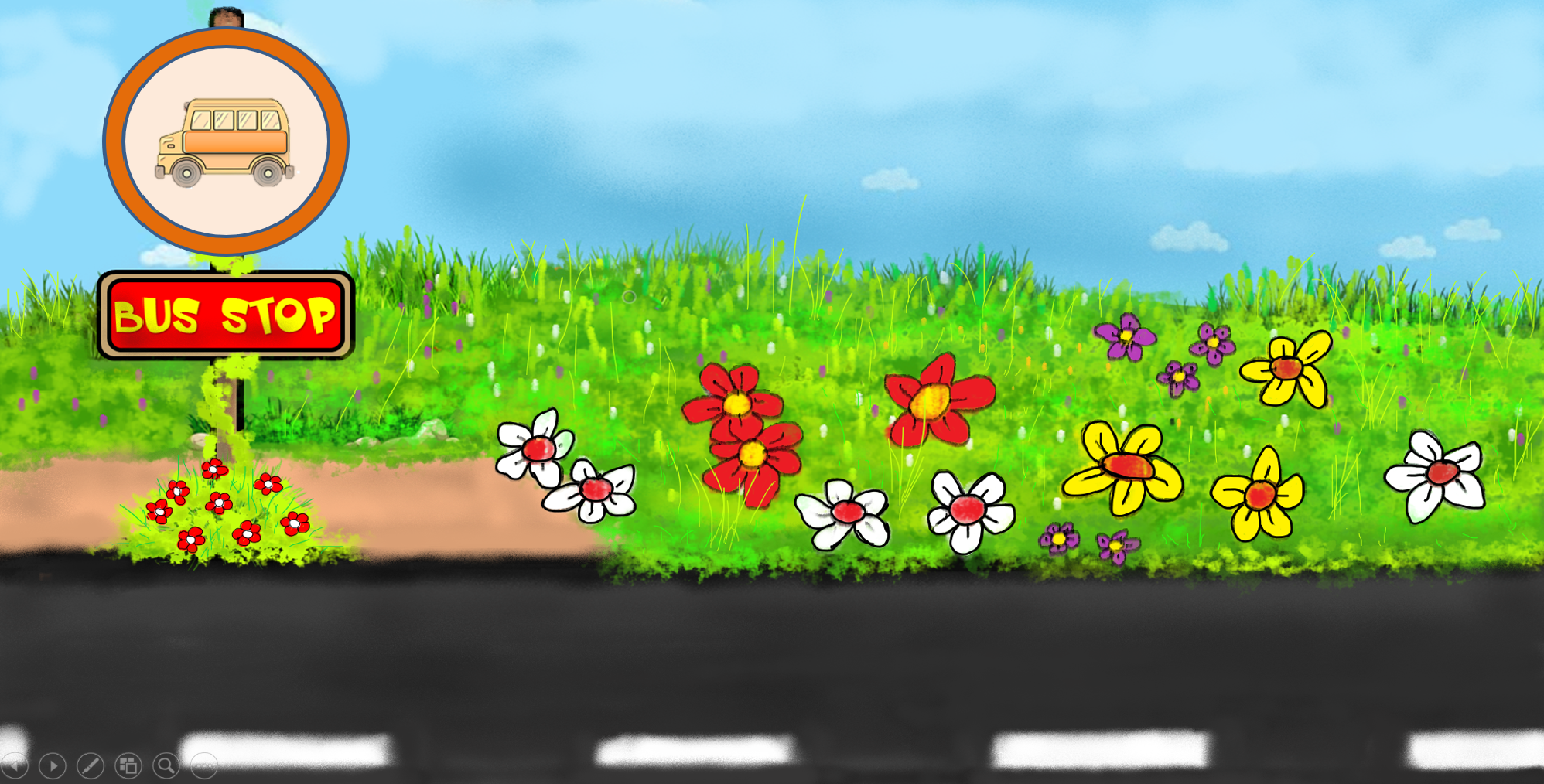 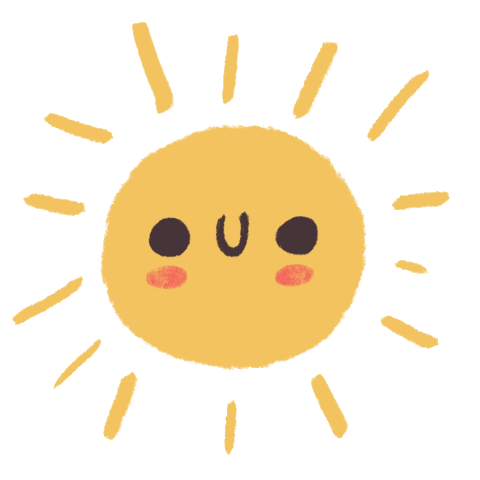 7 + 3 = ?
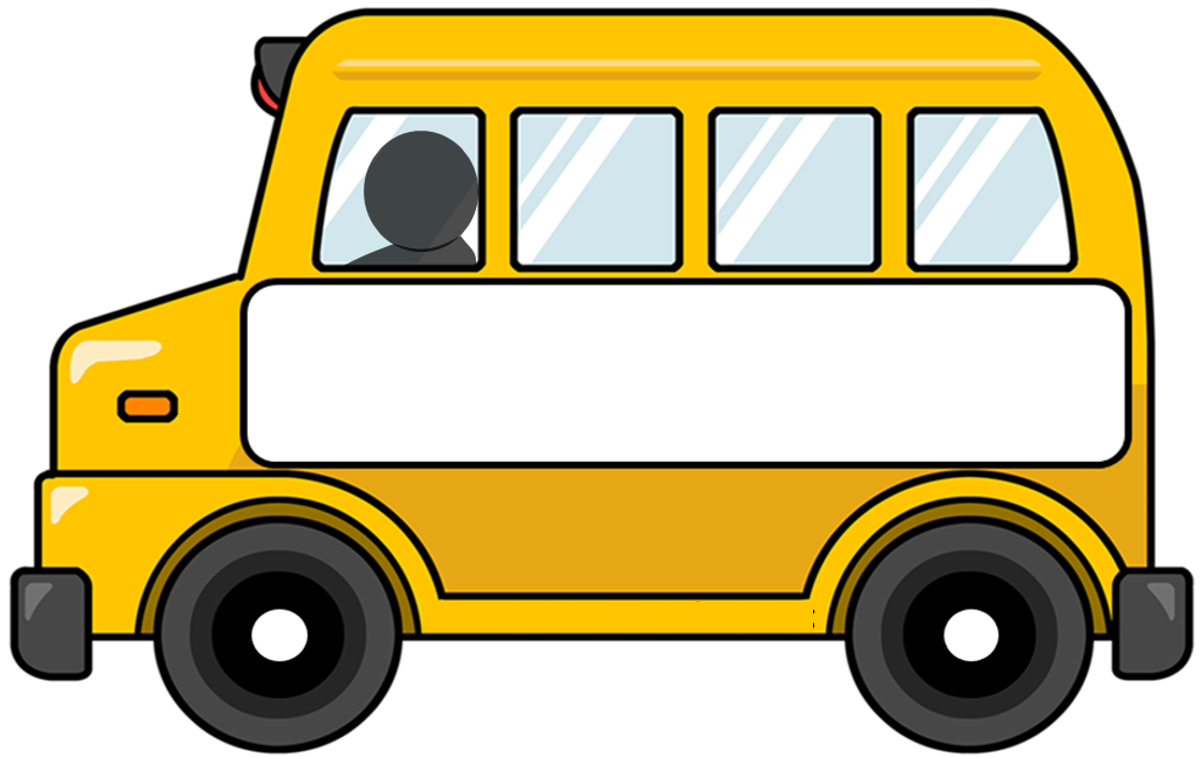 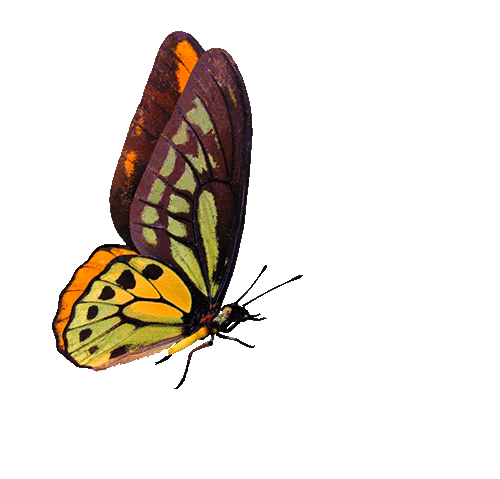 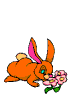 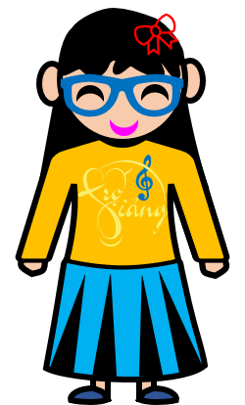 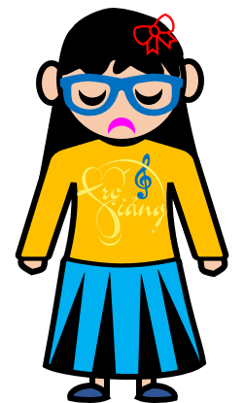 7 + 3 = 10
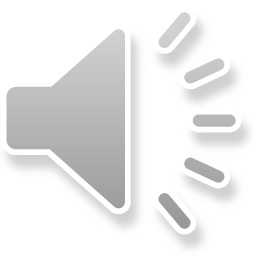 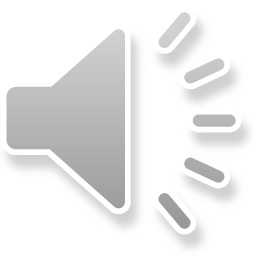 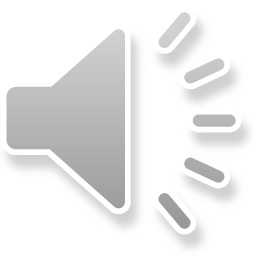 ĐÚNG
SAI
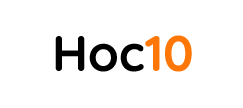 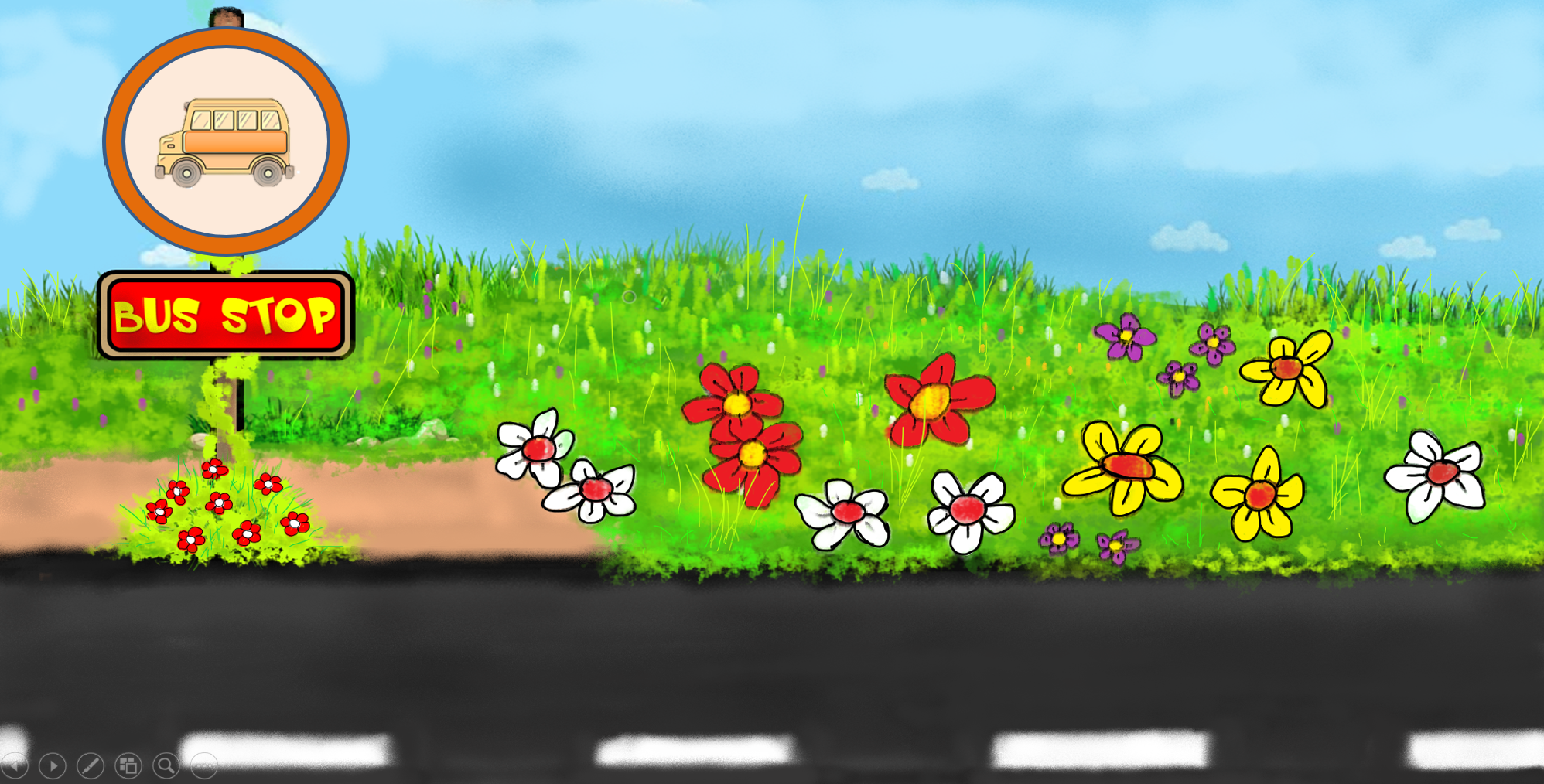 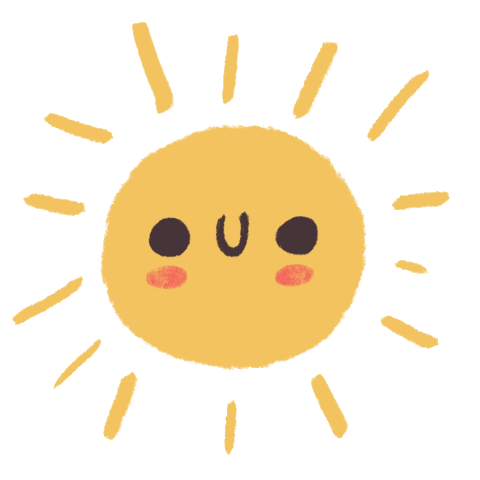 8 + 1 = ?
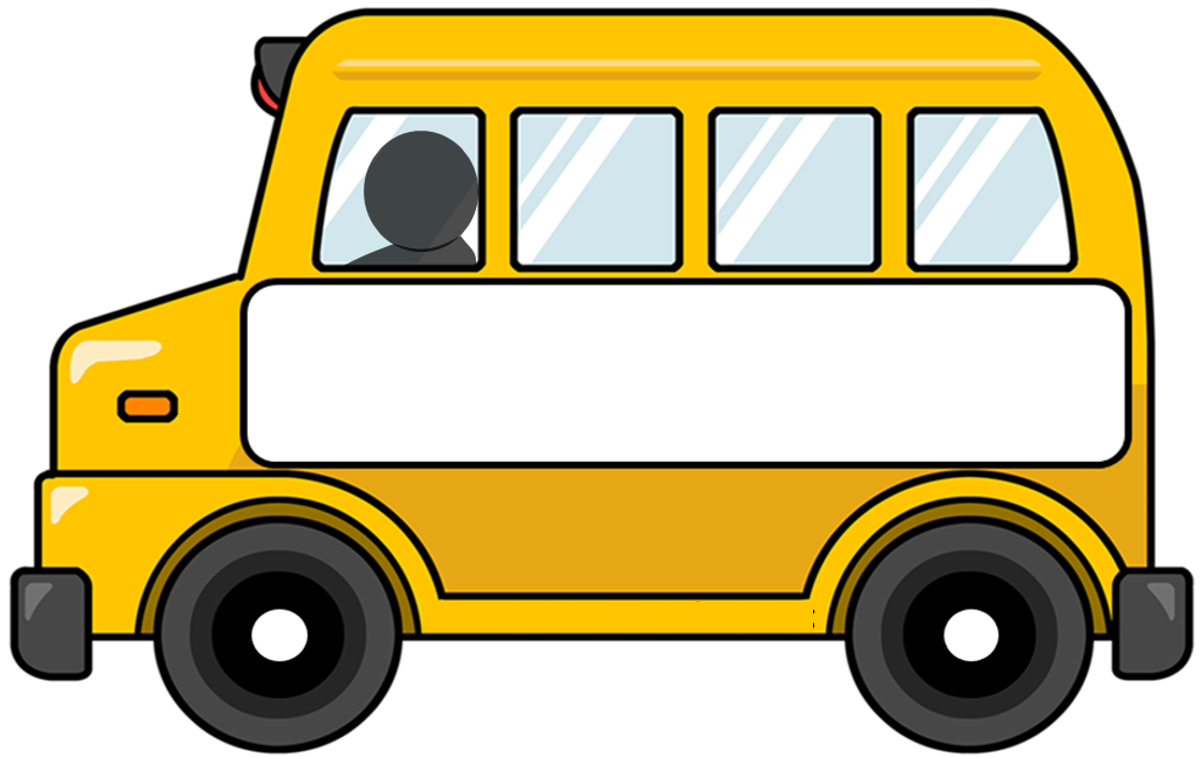 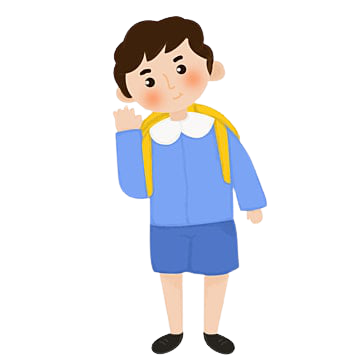 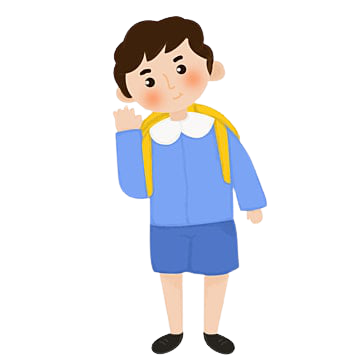 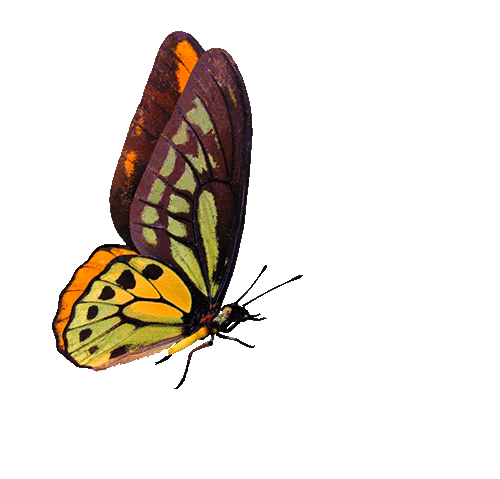 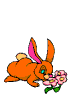 8 + 1 = 9
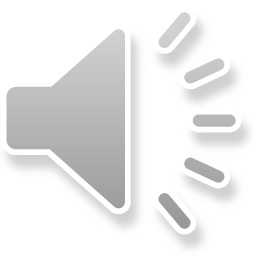 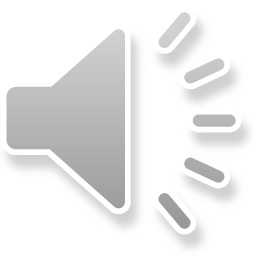 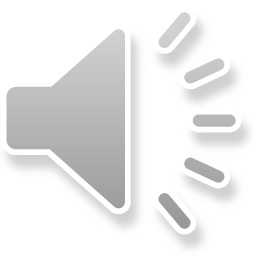 ĐÚNG
SAI
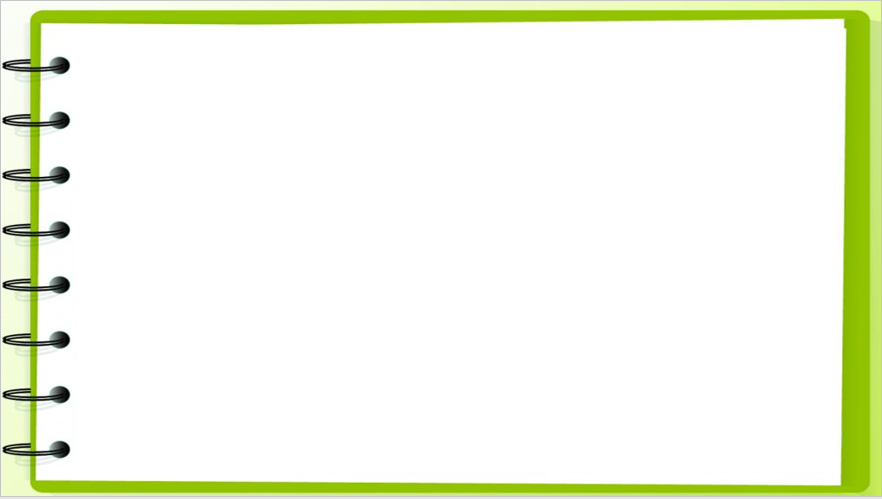 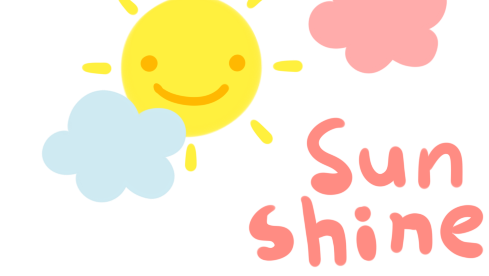 2
Tính nhẩm :
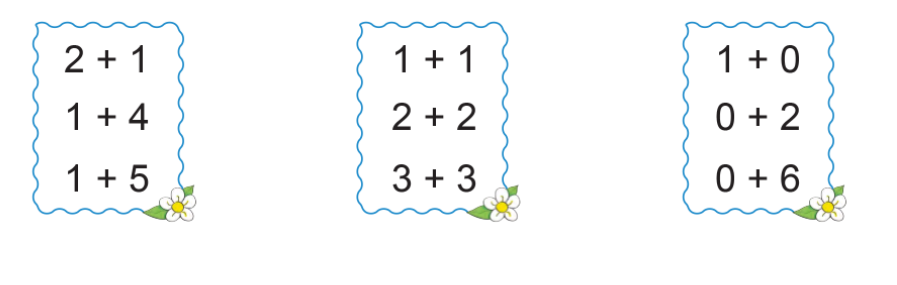 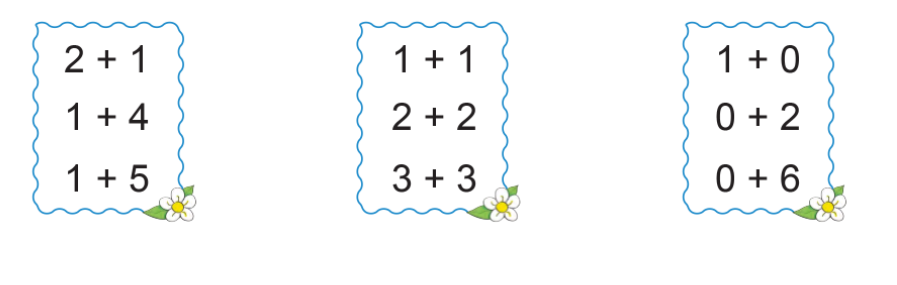 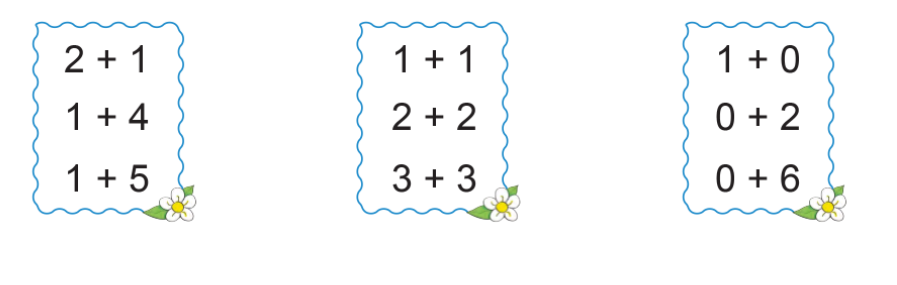 9
8
10
8
8
9
9 + 0 = …..
0 + 8 = …..
0 + 10 = …..
7 + 1 = …..
5 + 4 = …..
8 + 2 = …..
9 + 1 = …..
4 + 4 = …..
2 + 7 = …..
10
10
9
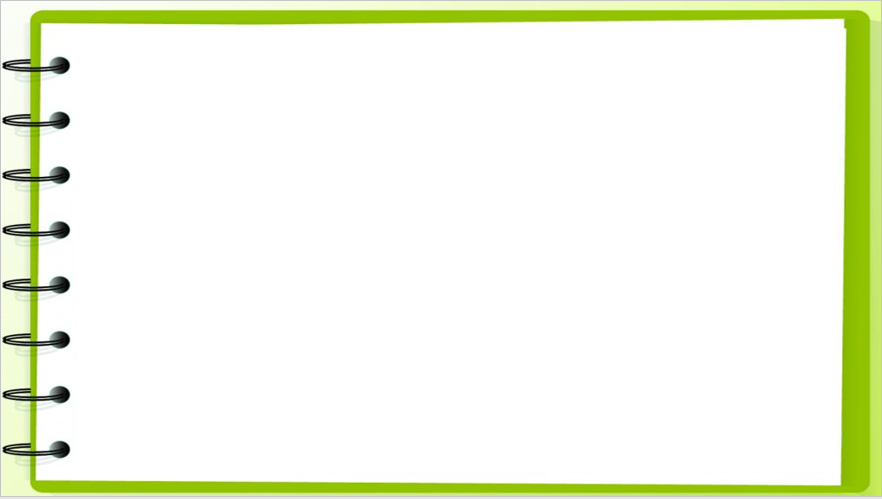 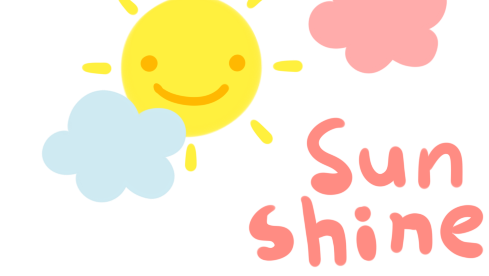 3
Số ?
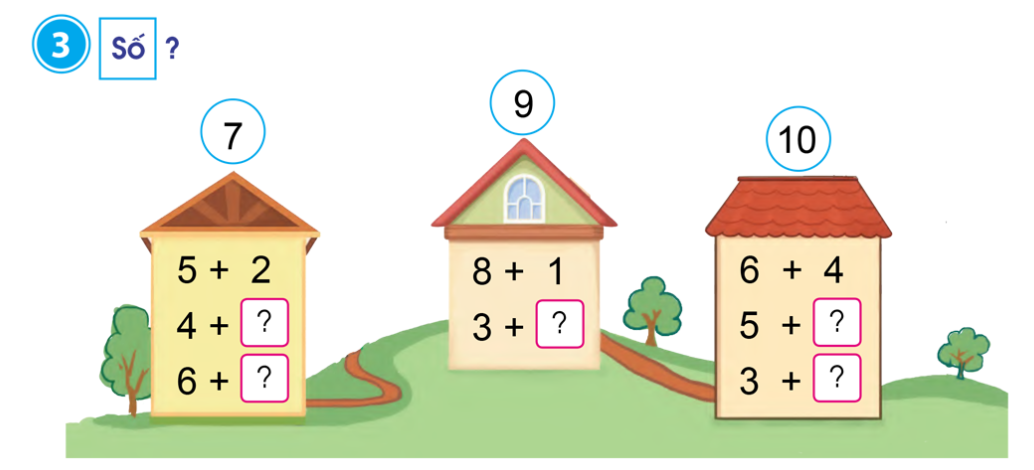 6
?
3
5
?
?
1
7
?
?
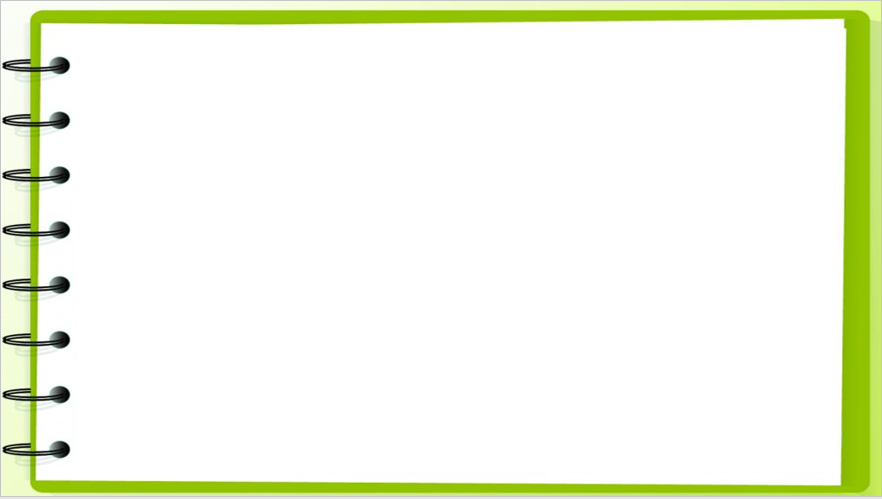 a) Viết các phép cộng có kết quả là 10 từ những thẻ số sau :
4
3
6
8
0
2
9
4
5
10
1
7
5
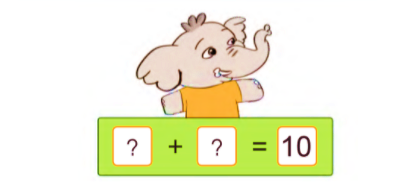 9 + 1 = 10
7 + 3 = 10
5 + 5 = 10
1 + 9 = 10
3 + 7 = 10
10 + 0 = 10
8 + 2 = 10
6 + 4 = 10
0 + 10 = 10
?
?
10
2 + 8 = 10
4 + 6 = 10
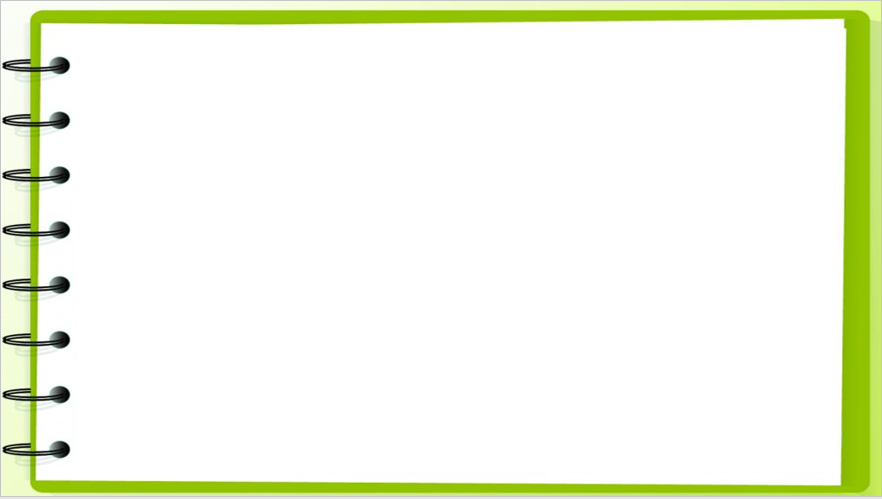 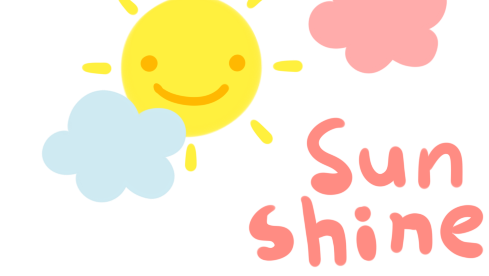 4
b) Viết phép tính thích hợp với tranh vẽ :
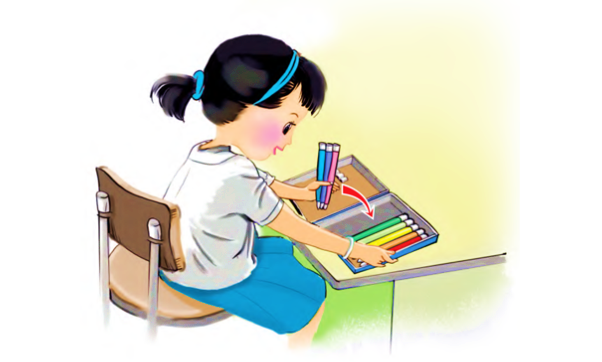 =
8
3
+
5